Головні та другорядні члени речення
Зв’язок слів у реченні.
 (3 клас)

Великодальницький ліцей 
Вчитель початкових класів
Ніколащук Тетяна
Прочитай і запамʼятай
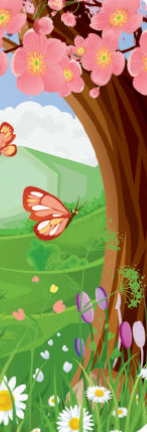 Слова в реченні, 
до яких можна поставити питання,
є членами речення.
(до кого?) До нас (що зробила?) прийшла
             (яка?) квітуча  (що?) весна.
Запамʼятай
Головні члени речення

підмет      присудок

хто?що?    що робить?



Іде    дощик.
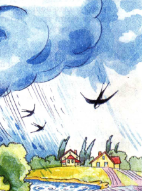 Запамʼятай
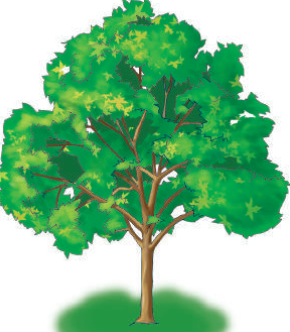 Другорядні члени речення
усі інші члени речення
(який? звідки? коли? де? куди? кого? чого?)


        в якому?              в чому?         
    В зеленому   одязі  стоять  дерева.
Питання між головними членами речення можна ставити від підмета до присудка і навпаки
що?
вітер
дме
який?



свіжий
що робить?
звідки?



З вікна
Член речення, який вказує, про кого або про що говориться в реченні називається        підмет.   

          Член речення, який вказує, що говориться про підмет, називається  присудок.  

Підмет і присудок – це основа речення.
Тренувальні  вправи
Підмет – це головний член речення, який
                  вказує…
про кого або про що говориться в реченні
    що говориться про будь-який інший член      речення
Присудок – це головний член речення, який …
розповідає  про  підмет

  розповідає  про всі слова  в реченні
Побудуй речення з «розгублених» слів.
Визнач основу, підкресли підмет і присудок.

Весняний, дощ, теплий, ішов.
Освіжив, дерев, він, у саду, листя.
Барвиста, веселка, на небі, з’явилася.
З небом, цей, місток, з’єднав, землю.
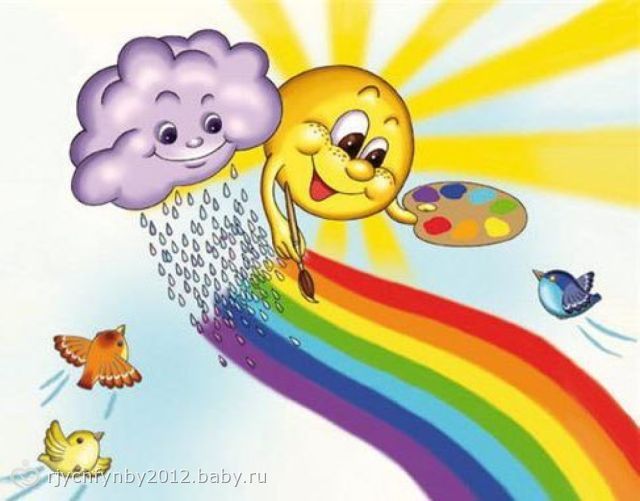 Перевір себе

Ішов теплий весняний дощ.
Він освіжив листя дерев у саду.
На небі з’явилася барвиста веселка.
Цей місток з’єднав землю з небом.
У реченні 
Спалахнула зірка яскравим світлом.   головними членами є:


      спалахнула світлом

      зірка спалахнула

     яскравим світлом
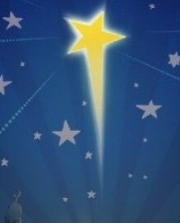 Яке з речень відповідає поданій схемі?
(коли?)    (що робить?)    (яке?)      (що?)
………                            …….

Дерева вкрилися зеленими листочками.

Сьогодні світить яскраве сонечко.

Дітлахи радіють весні.
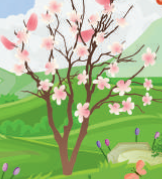 Зв'язок слів у реченні встанови  за
зразком:
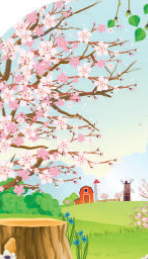 Зразок:  Нарешті настала гомінка весна.
                весна (що зробила?) настала;
                весна (яка?) гомінка;
                настала (коли?) нарешті.


Яблуні розквітли білим цвітом.
Весело щебечуть горобчики.
Все навкруги оживає.
Молодці!
Гарно працювали!